Stacy K Davis
Individual Project: 
Autobiographical Application of Developmental Concepts

Creative Portion
A life story through art
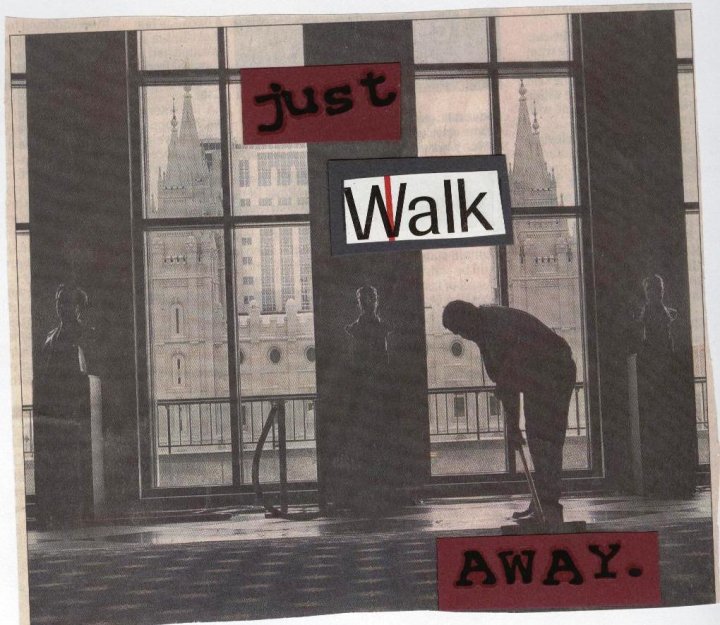 Leaving The Church
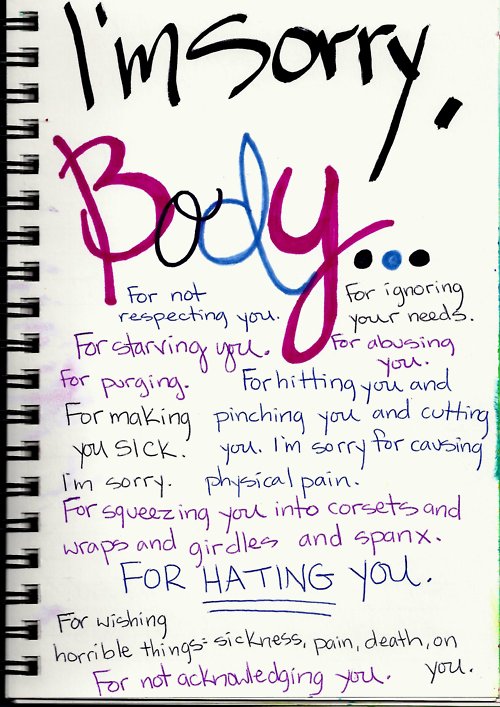 Eating Disorder Recovery
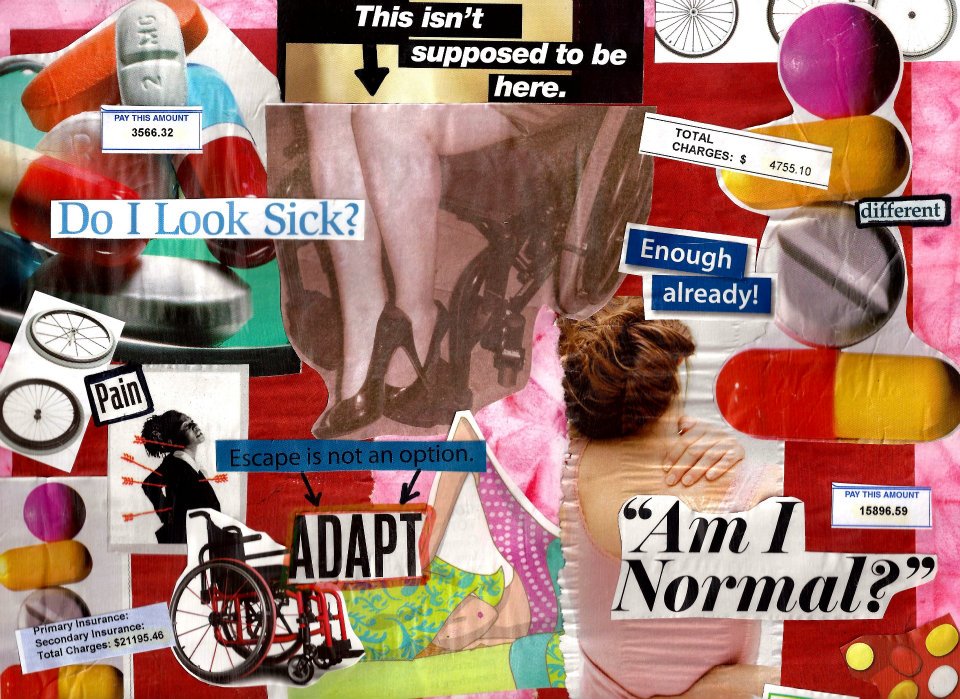 Disability and Failing Health
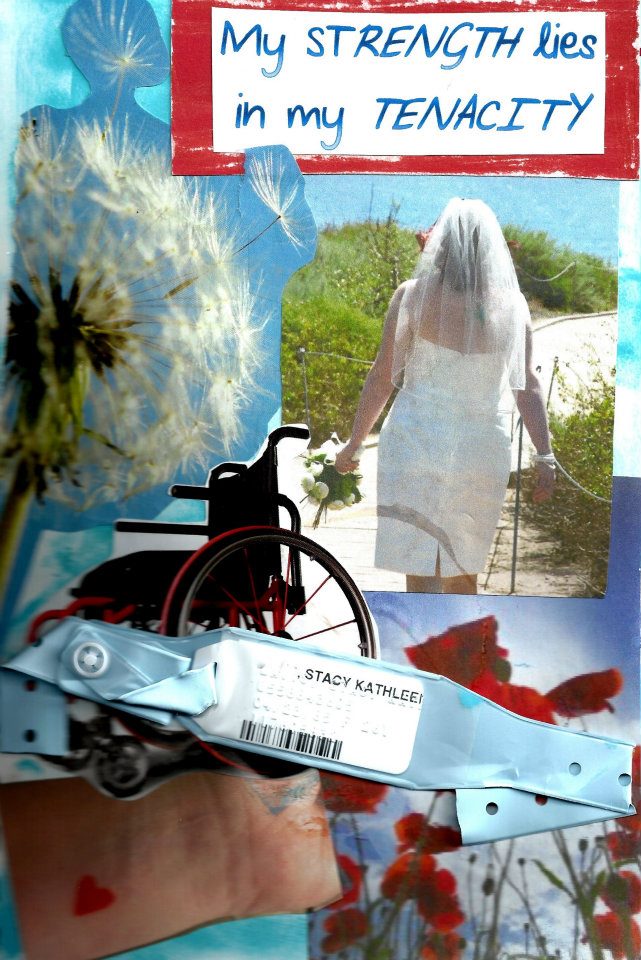 Discovering My Strength
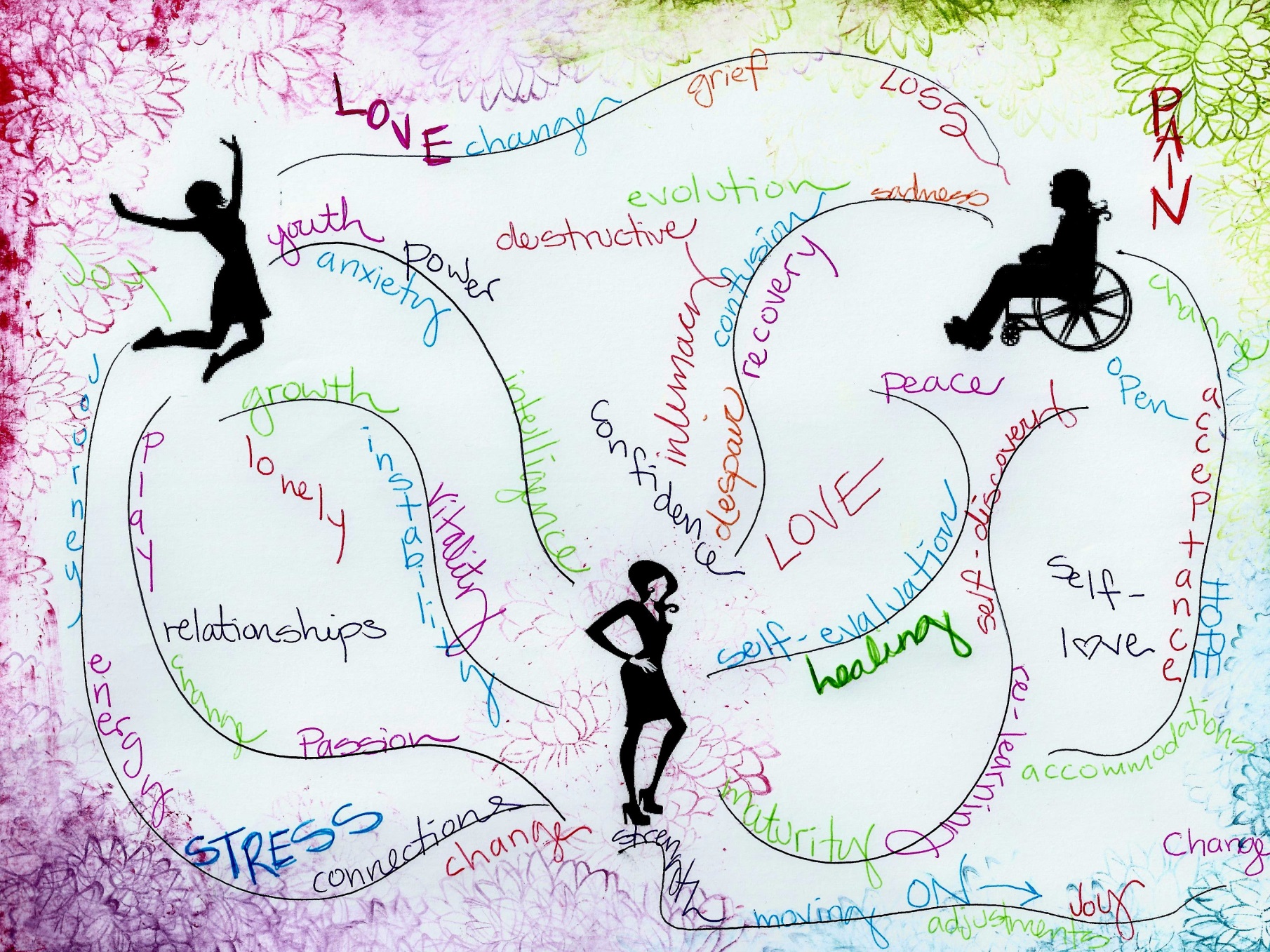 The Journey… Then and Now
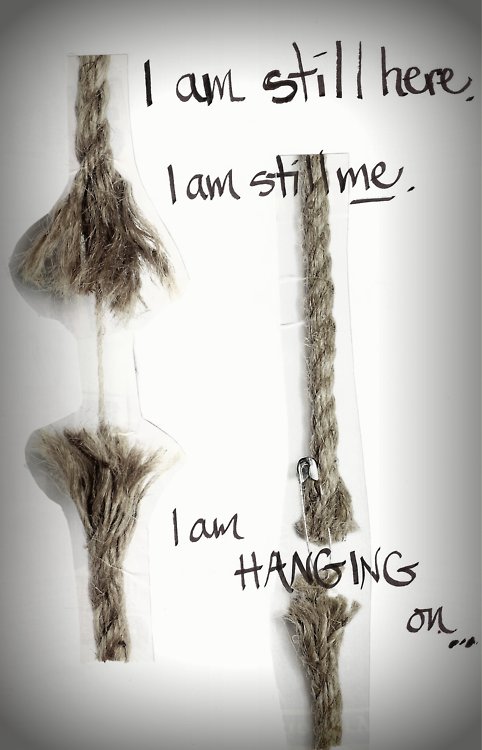 Acceptance and Moving Forward